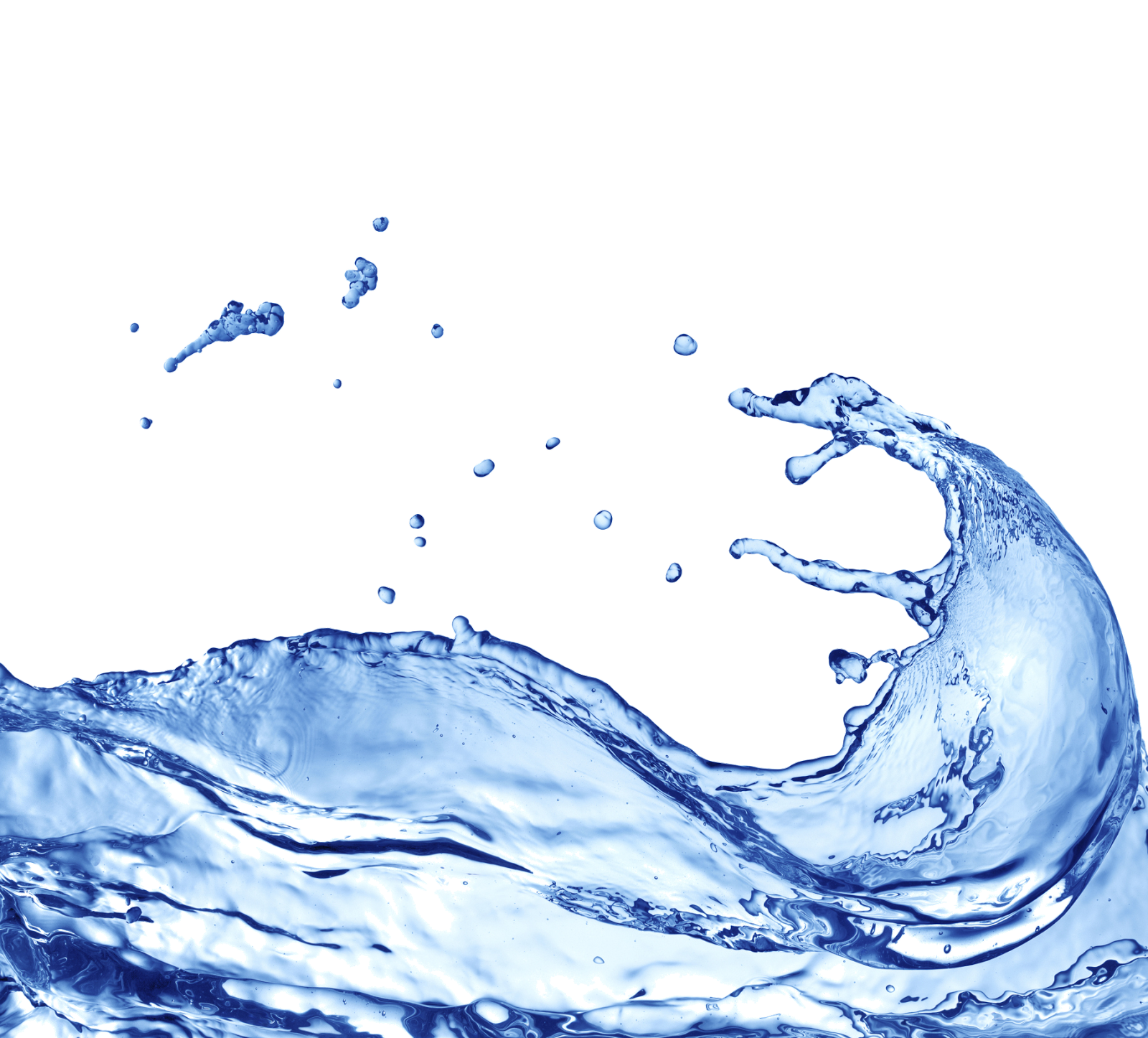 Learning with LEA’s - Data Journeys
Kelly Wildenberg - Kaukauna
Rachael Bauer - Oshkosh
Data Practices
EdFi Error Logs
Find the data not making it out of your SIS to WISE
Are there bugs in your SIS?
Wise Data
Is your data sending?
Errors and Warnings- Cheat Sheet
Snapshots - Clean data is needed 
Wise Dash
Snapshots
Templates 
Fall
Spring
Collaboration Ideas
Wise User Group
Bi-Weekly virtual call
Agenda
SIS
Be part of user group phone calls
If you have the questions, others likely do as well
Large District Meetings
Brit Mueller
Go to SIS Interchange
Go to Wise Conference
Find another district to be your buddy
Helpful to bounce ideas/problems/solutions off of each other
Create a Data Team - Why?
Minimize risks and establish internal rules for data use
Implement compliance requirements
Improve internal and external communication
Increase the value of data
Reduce costs
Risk management and optimization of district practices
How Data is managed - Workflow is Key
Workflow Starts in HR - Staff Rights
Assigned based on Role - take advantage of Skyward or your HR system
Challenges - “one-offs”, non-employees,Student teachers, and Long Term Subs
Form Management/communications
Exceptions to rule (remain consistent) and ask for rights to be changed permanent
Google Form

Guiding Principles we “live by” 
“Zero trust” and start with as little access as possible
Convenience and “feelings” do not overcome legal responsibilities
PI-1563 Processes/Ideas
Kaukauna 
Part of the pilot moving to WiSFiP
Manually validate attendance
Created process for re-filing

Oshkosh
Use PI-1563 report from SIS
Data goes into Form
Compare SIS data to Wise Dash
Clerical staff use spreadsheet to record absent students
Directions for staff
Open Discussion
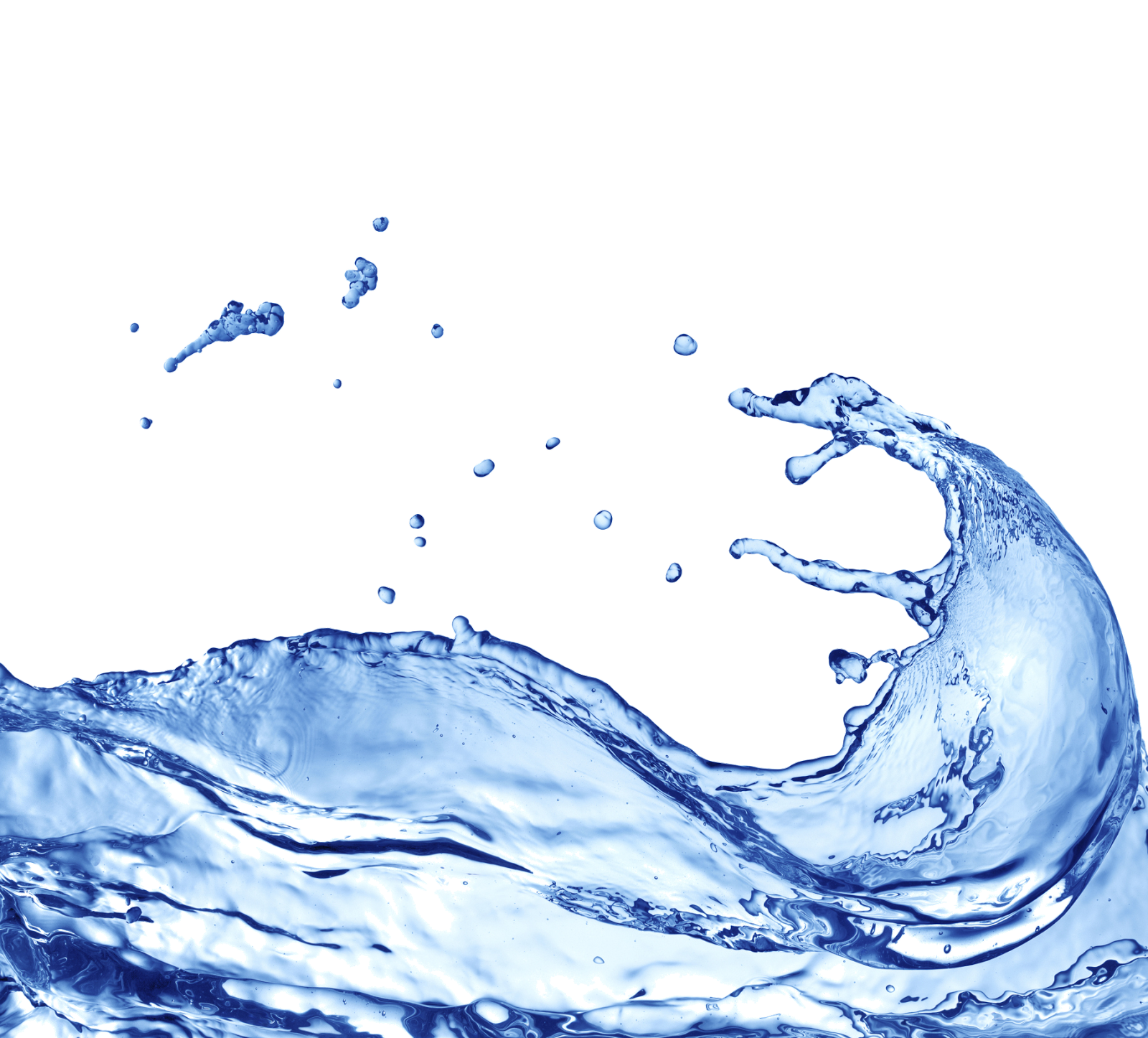